Derivatives of 
Exponential and Logarithmic Functions
Exponential Growth
What are some things you can think of that grow exponentially?
Examples of Exponential Growth and Decay
Human Population growth (up to a point…)
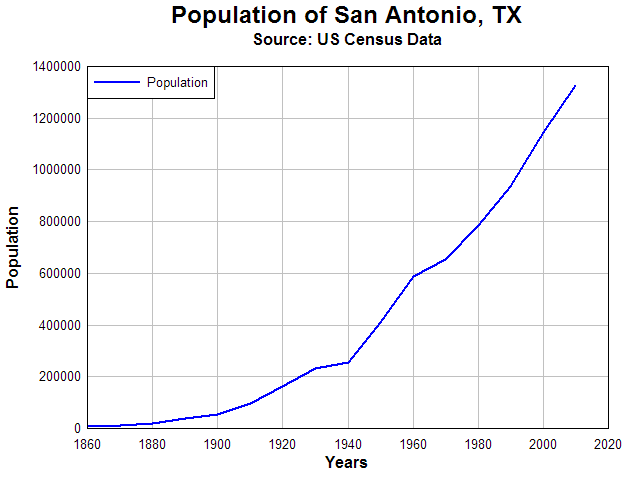 Examples of Exponential Growth and Decay
Growth of Bacteria in a Petri Dish (again, up to a point)
Decay of radioactive atoms (Carbon-14)
Removal of drugs from body
Example: 50% of caffeine is removed from your body approximately every 4 hours
Derivatives of Exponential and Logarithmic Functions
Formulas for derivatives of:
The number e is a famous irrational number, and is one of the most important numbers in mathematics. The first few digits are: 
2.718281828459045235
(and more ...) 

It is often called Euler's number after Leonhard Euler. 

e is the base of the Natural Logarithms (invented by John Napier).
Find f’(1) for various values of h
Getting close to “e”
Start with the limit definition of the derivative:
Limiting Value
So
Examples
Examples
Need the “chain rule” (coming up) to understand and prove (later)
Examples:
Examples:
Need the “chain rule” (coming up) to understand and prove (later)
Example:
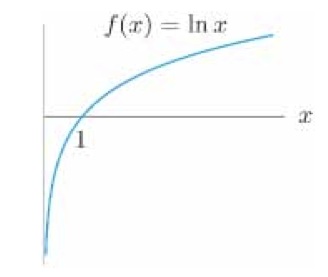 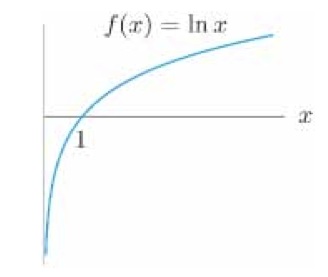 [Speaker Notes: Will also prove after chain rule]
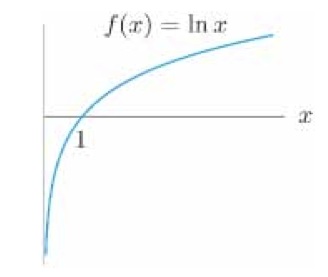 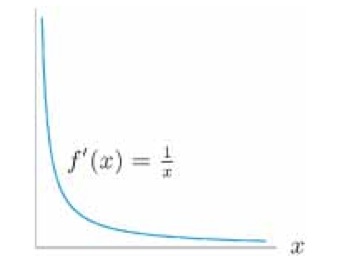 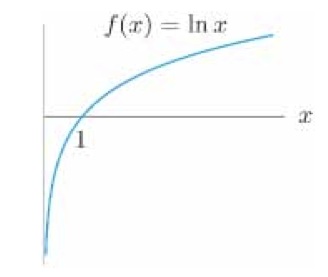 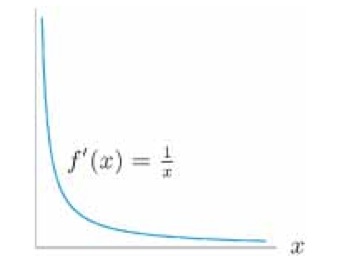 [Speaker Notes: Will also prove after chain rule]
Applications Example 1
Applications Example 2
Applications Example 2